ФАКУЛЬТЕТ УКРАЇНСЬКОЇ Й ІНОЗЕМНОЇ ФІЛОЛОГІЇ ТА ЖУРНАЛІСТИКИКАФЕДРА НІМЕЦЬКОЇ ТА РОМАНСЬКОЇ ФІЛОЛОГІЇ
Вибіркова компонента

                                                                         ПРАКТИЧНИЙ КУРС ДРУГОЇ ІНОЗЕМНОЇ МОВИ
                                                                         ОП Філологія (германські мови та літератури
                                                                         (переклад включно))
                                                                         СВО Бакалавр
                                                                         Спеціальність 035.041 Філологія (германські мови та літератури
                                                                         (переклад включно) (перша - англійська)
                                                                         Семестр V – VI
                                                                         Група 301
                                                                         Навчальний рік 2020 – 2021
                                                                         Викладач кафедри німецької та романської філології  
                                                                         Ізмайлова Оксана Андріївна
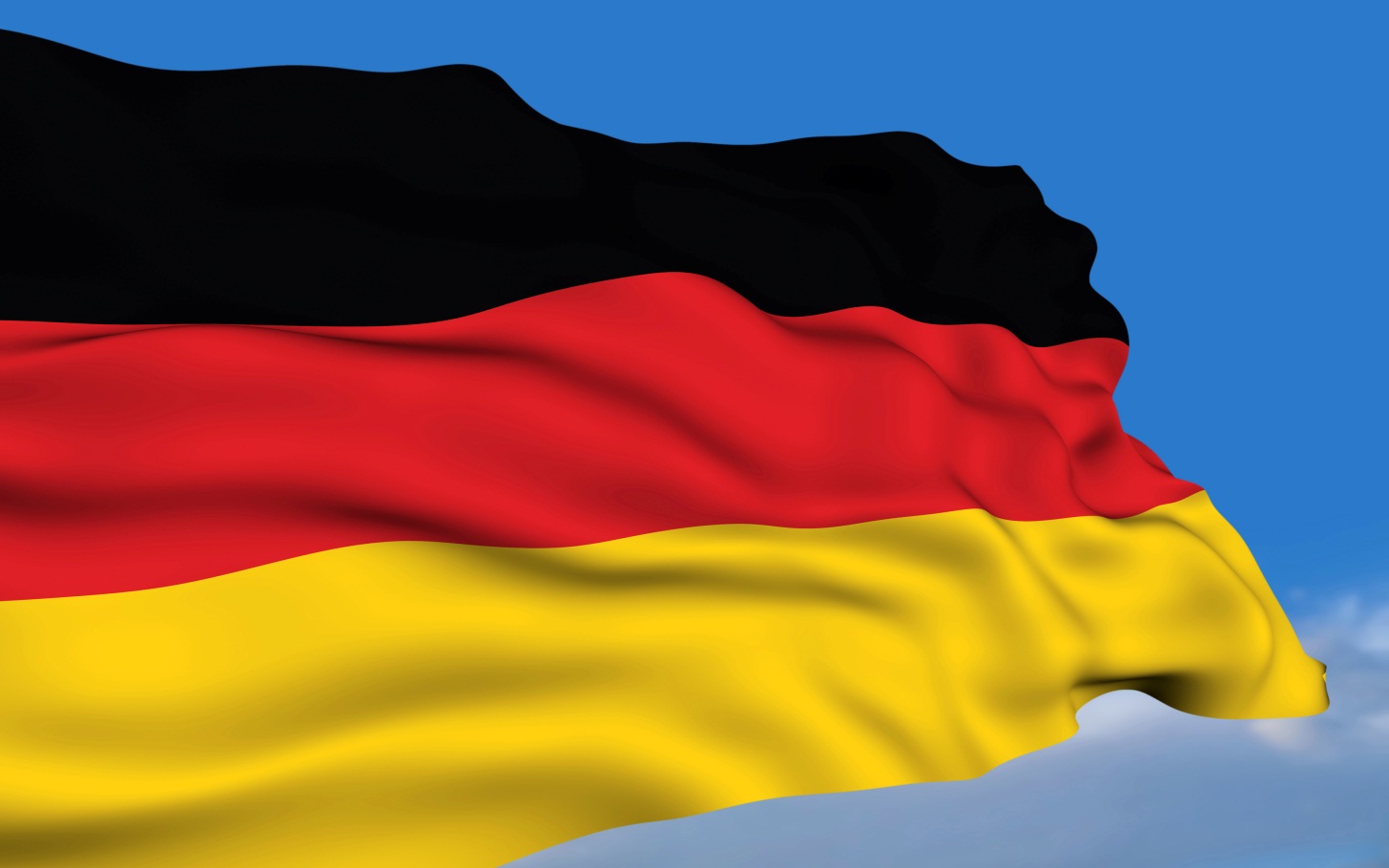 МЕТА КУРСУ
Практичний курс другої іноземної мови (німецької) має на меті формування у студентів іншомовної комунікативної компетенції, навчання видів мовленнєвої діяльності: слухання (аудіювання), говоріння, читання й письма, а також навичок перекладу текстів різних стилів.
Завдання курсу
Практичний курс другої іноземної мови (німецької) разом з іншими практичними та теоретичними курсами має забезпечити професійну підготовку вчителя іноземної мови. 

 Практичні завдання курсу полягають в тому, щоб формувати механізми вимови; забезпечити вільне, нормативно правильне володіння німецькою мовою, правильне висловлення думок у комунікативних ситуаціях; навчити вживати нові лексичні одиниці з вже вивченими; формувати та вдосконалювати навички читання; формувати та вдосконалити навички письма; формувати та розвивати навички діалогічного та монологічного мовлення (підготовленого та непідготовленого).
 Теоретичні завдання полягають у впровадженні лінгвокраїнознавчої компетенції, яка включає знання основних особливостей соціокультурного розвитку країни, мова якої вивчається; наданні повних та вичерпних знань про політичні, економічні та історичні факти та особливості країни, мова якої вивчається; ознайомленні із системою освіти іншої країни; вивченні традицій та звичаїв країни, мова якої вивчається.
ПРОГРАМА КУРСУ

Тема1: Людина як особистість.
Тема 2: Здоровий спосіб життя.
Тема 3: Освіта.
Тема 4: Світ у дзеркалі мистецтва.
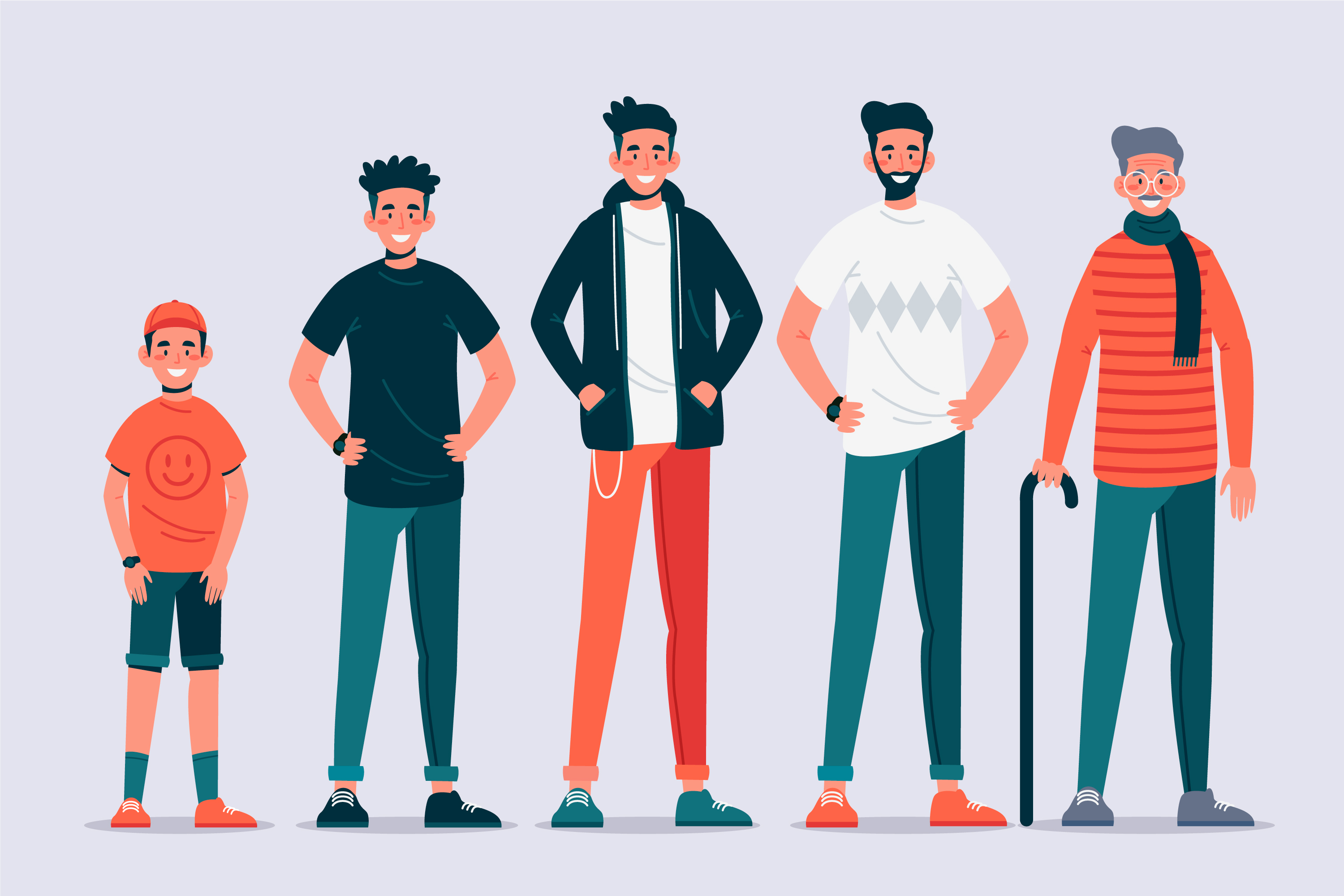 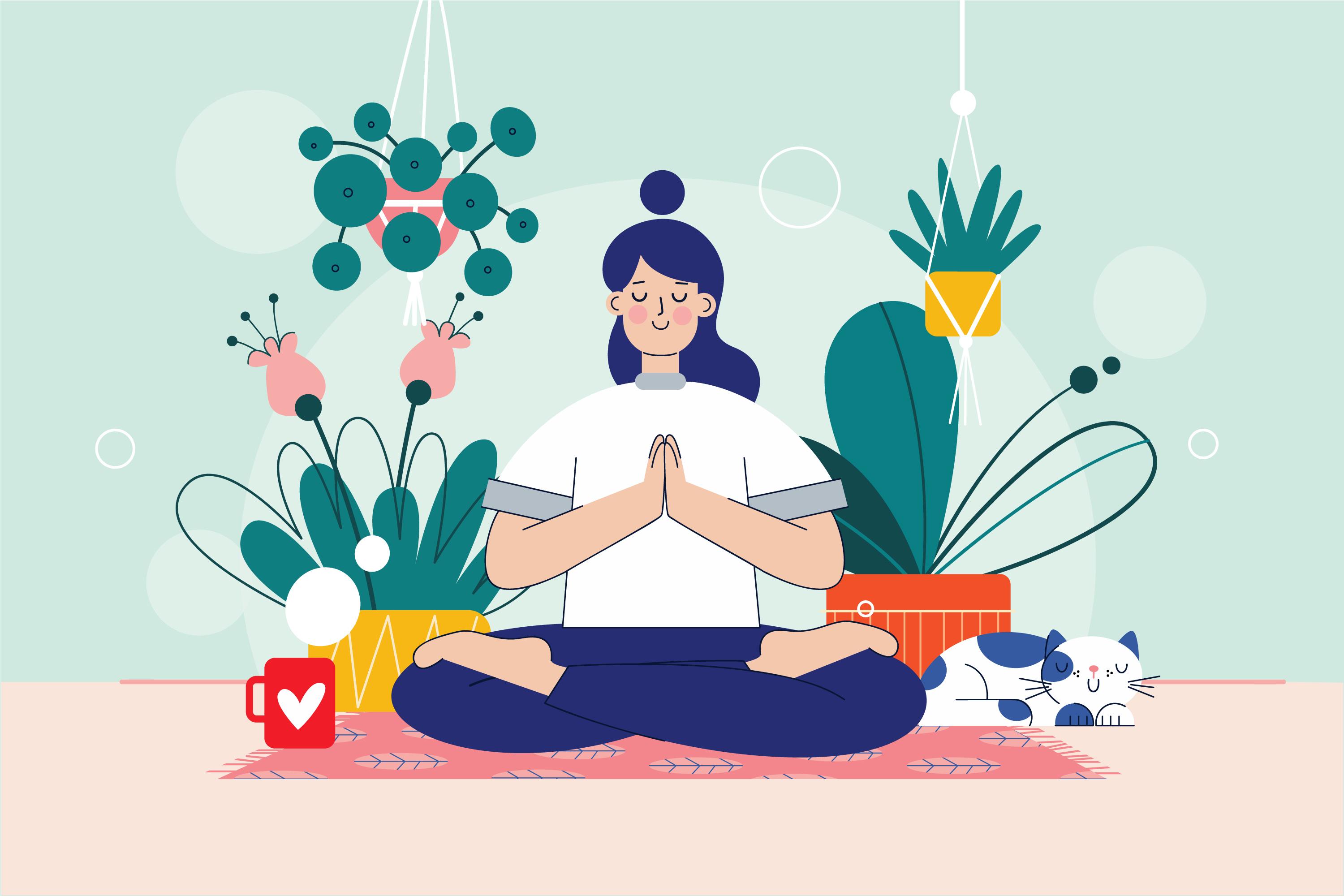 До навчального матеріалу залучено тексти монологічного та діалогічного характеру, які базуються на підібраному лексико-граматичному матеріалі, навчальні та автентичні аудіотексти, тексти публіцистичного стилю, а також уривки із художньої літератури.
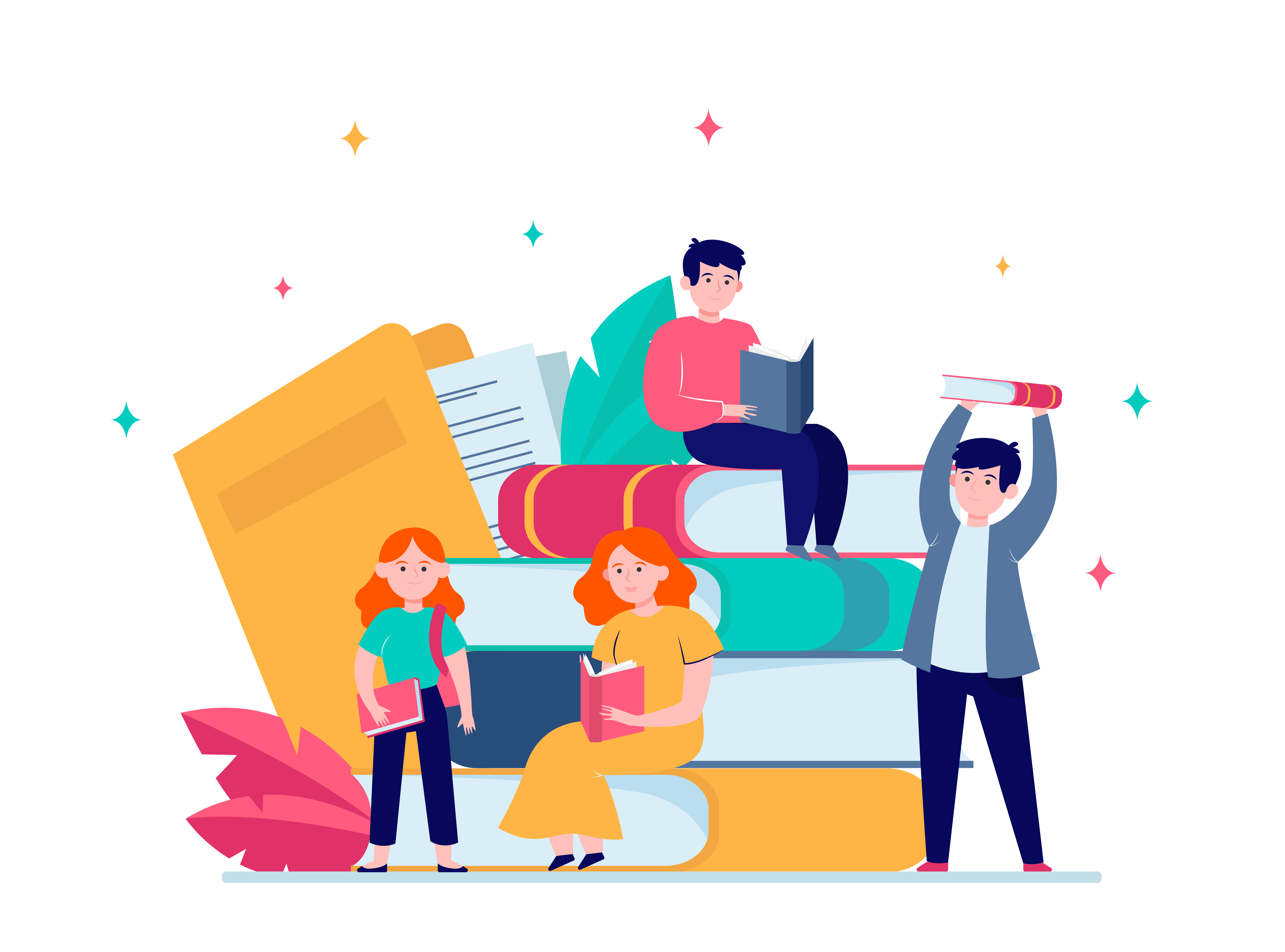 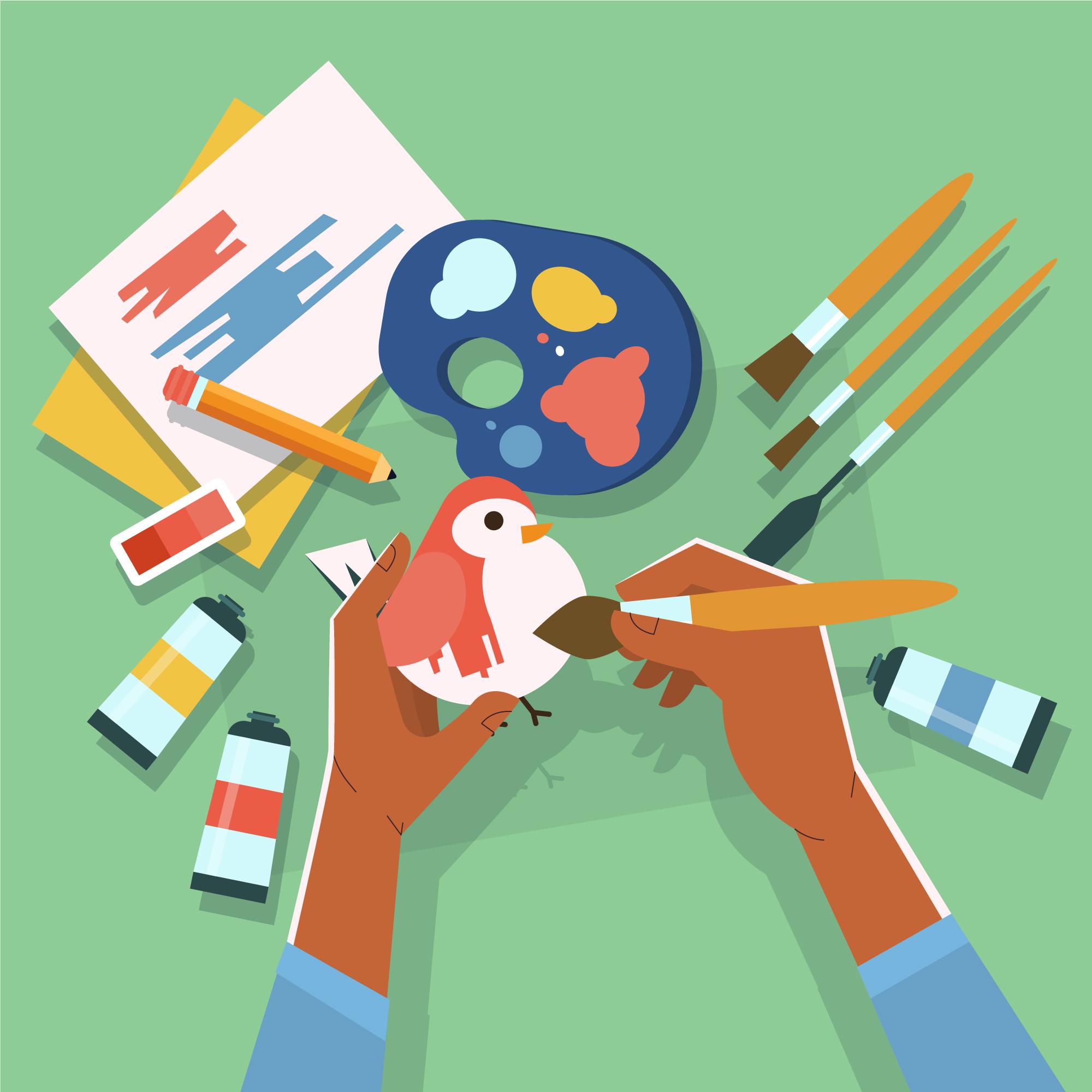 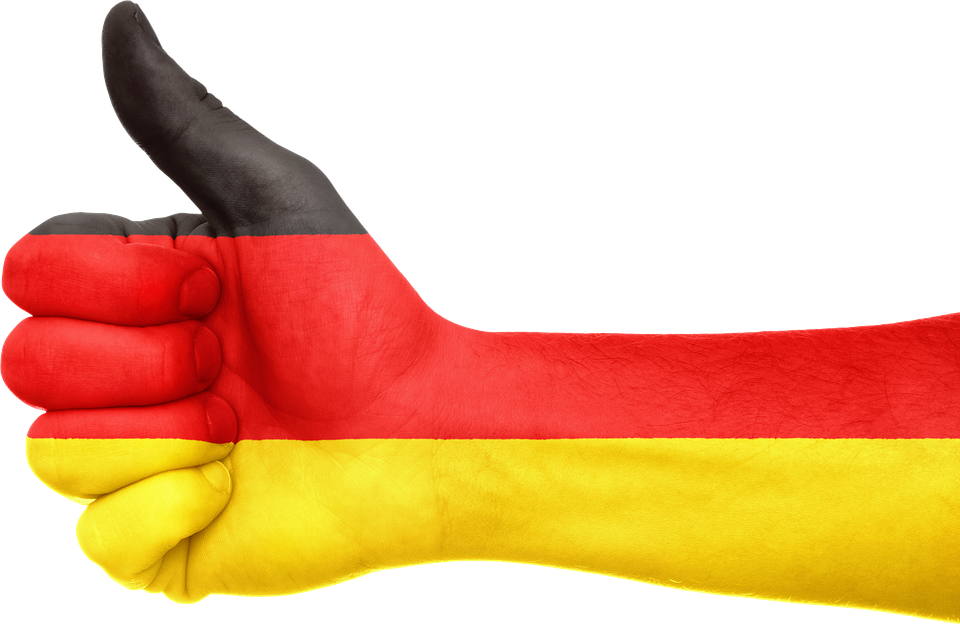 DANKE FÜR IHRE AUFMERKSAMKEIT!